GIS in Water ResourcesMidterm Review 2009
David Maidment, David Tarboton and Ayse Irmak
Readings in ArcGIS Brochures
http://www.esri.com/library/brochures/pdfs/arcgis.pdf  http://www.esri.com/library/brochures/pdfs/arcgis-desktop.pdf  http://www.esri.com/library/brochures/pdfs/spatialanalystbro.pdf
ArcGIS Resource Centershttp://resources.arcgis/com
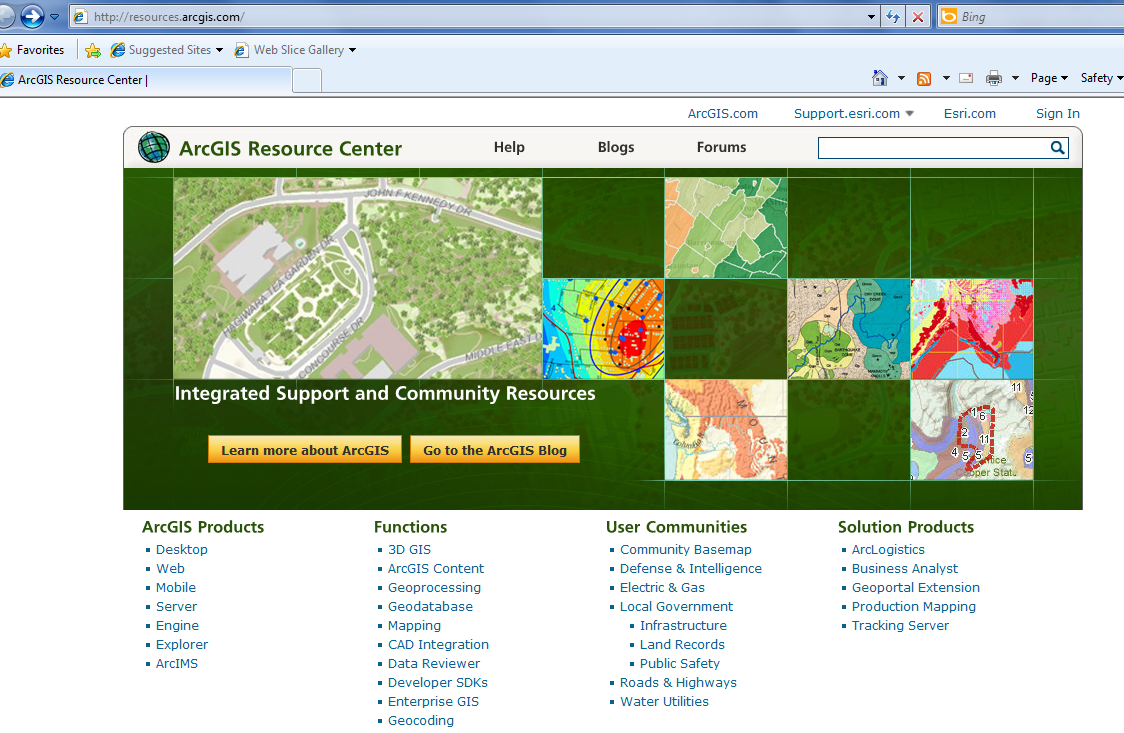 Getting to Readings in ArcGIS Resource Center Help for Desktop 10
Desktop
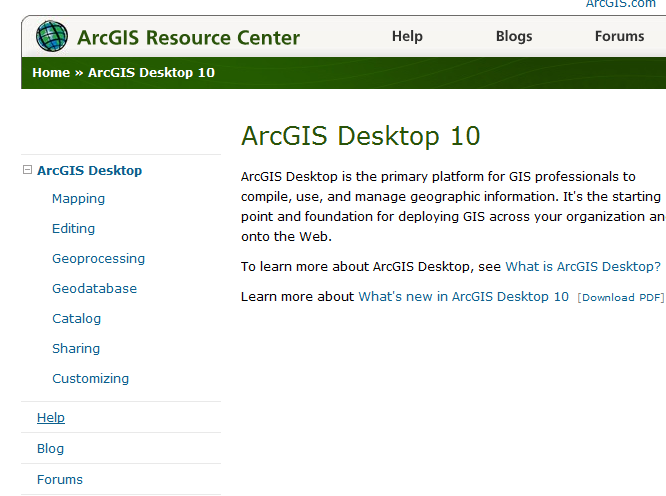 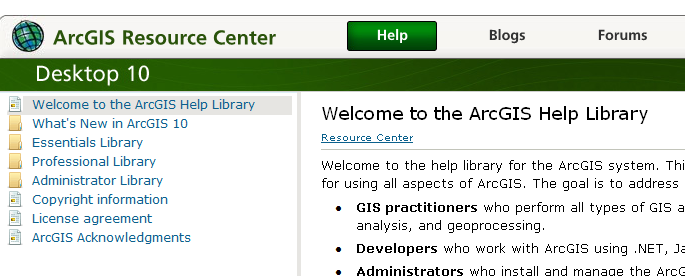 Help
Readings – at http://help.arcgis.com
Elements of geographic information starting from “Overview of geographic information elements” http://help.arcgis.com/en/arcgisdesktop/10.0/help/00v2/00v200000003000000.htm  to “Example: Representing surfaces”
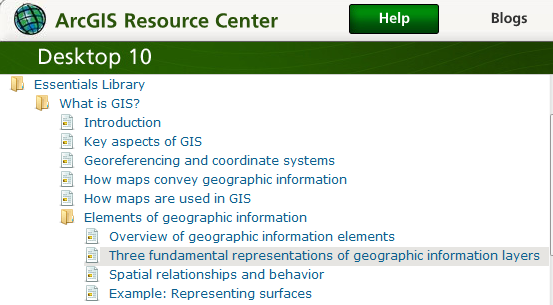 Readings:
http://resources.arcgis.com/
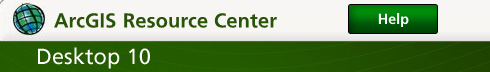 In ArcGIS Desktop 10 Help library/ Professional library/ Guide books/ Map projections
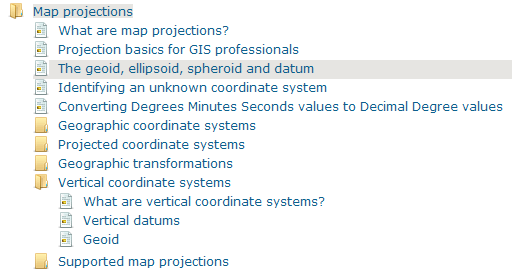 Readings – at http://help.arcgis.com
Rasters and images starting from “What is raster data” http://help.arcgis.com/en/arcgisdesktop/10.0/help/index.html#//009t00000002000000.htm to end of “Raster dataset attribute tables”
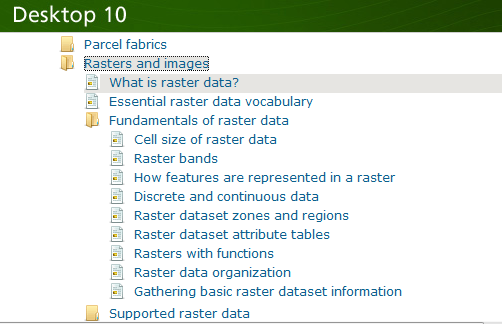 Readings
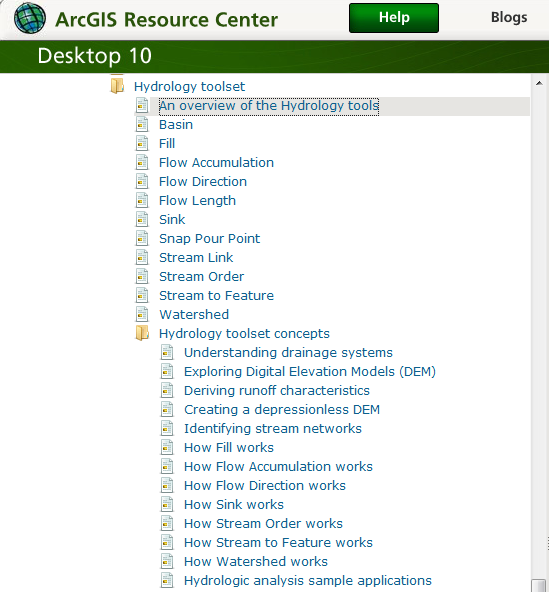 At http://help.arcgis.com, start from “An overview of the Hydrology tools” http://help.arcgis.com/en/arcgisdesktop/10.0/help/009z/009z0000004w000000.htm to end of Hydrologic analysis sample applications
Networks Reading (1)
ArcGIS Resource Center/Desktop 10/Help/Professional Library/Data Management/Geographic Data Types/Geometric Networks – What are geometric networks, A quick tour of geometric networks, Essential geometric networks
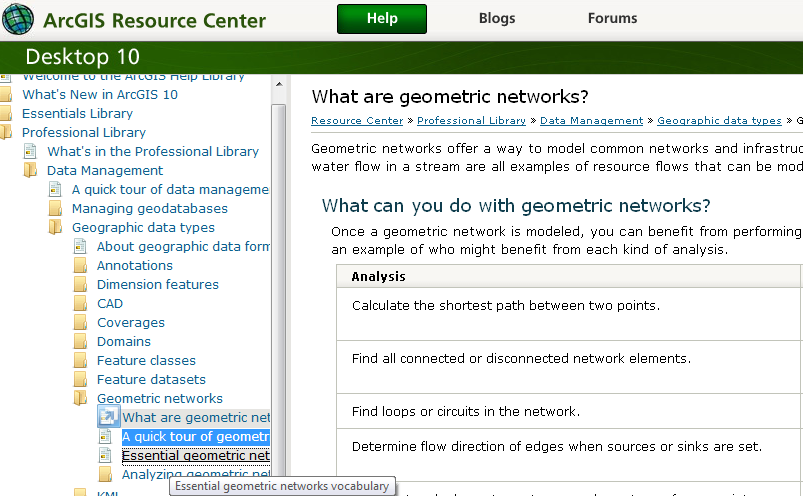 Networks Reading (2)
ArcGIS Resource Center/ Desktop 10/Help/Professional Library/Guide books/Linear Referencing
- What is linear referencing; Essential linear referencing
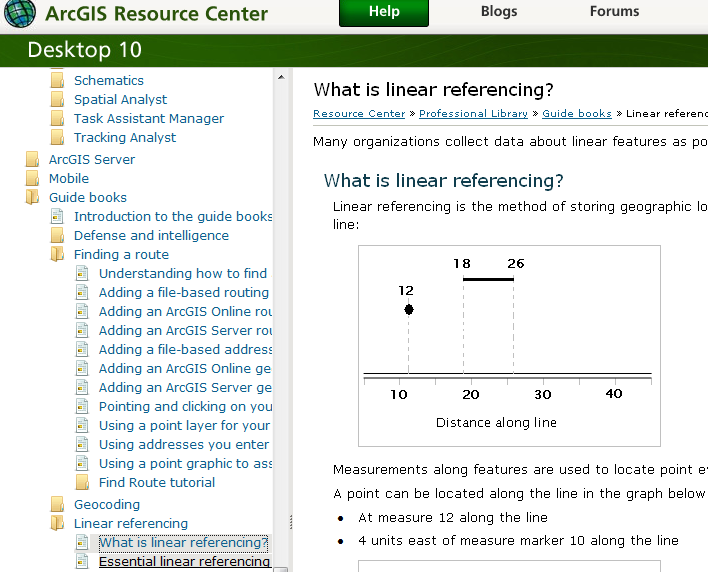 Data Model
Conceptual Model – a set of concepts that describe a subject and allow reasoning about it
Mathematical Model – a conceptual model expressed in symbols and equations
Data Model – a conceptual model expressed in a data structure (e.g. ascii files, Excel tables, …..)
Geographic Data Model – a conceptual model for describing and reasoning about the world expressed in a GIS database
Data Models
A geographic data model is a structure for organizing geospatial data so that it can be easily stored and retrieved.
Geographic coordinates
Tabular attributes
Raster and Vector Data
Raster data are described by a cell grid, one value per cell
Vector
Raster
Point
Line
Zone of cells
Polygon
Themes or Data Layers
Vector data: point, line or polygon features
How each of these features could be represented using vector or raster?
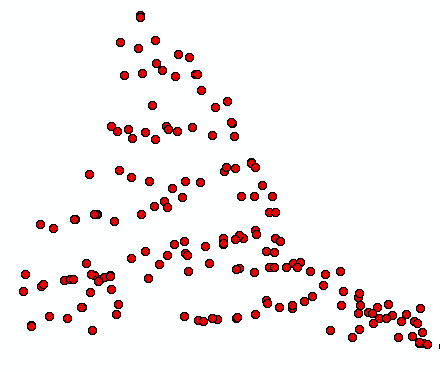 Workspace
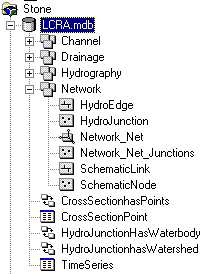 Geodatabase
Feature Dataset
Feature Class
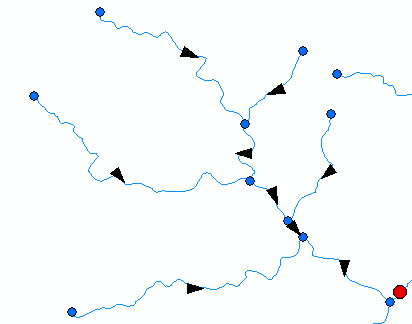 Geometric 
Network
Relationship
Object Class
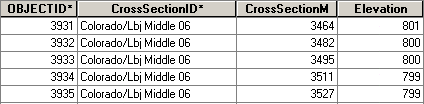 ArcGIS Geodatabase (what is in a geodatabase)
Geodatabase and Feature Dataset
A geodatabase is a relational database that stores geographic information.
A feature dataset is a collection of feature classes that share the same spatial reference frame.
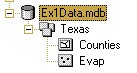 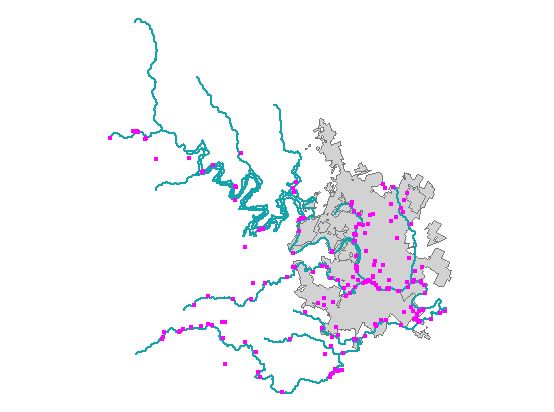 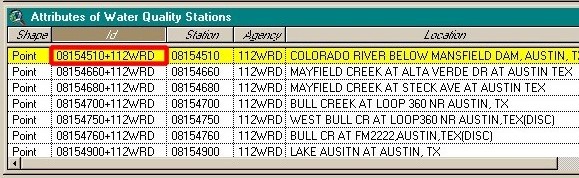 Feature Class
A feature class is a collection of geographic objects in tabular format that have the same behavior and the same attributes.
Feature Class = Object class + spatial coordinates
Object Class
An object class is a collection of objects in tabular format that have the same behavior and the same attributes (do not have a shape).
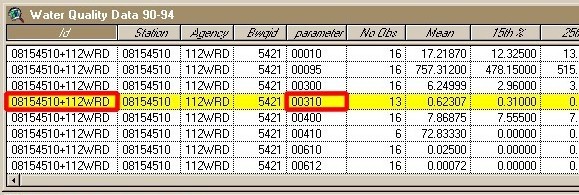 An object class is a table that has a unique identifier (ObjectID)
for each record
Relationship
Relationship between spatial and non-spatial objects
Water quality data
(non-spatial)
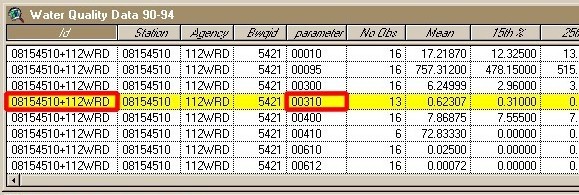 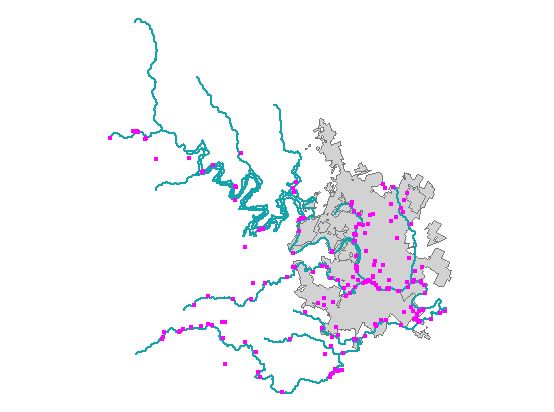 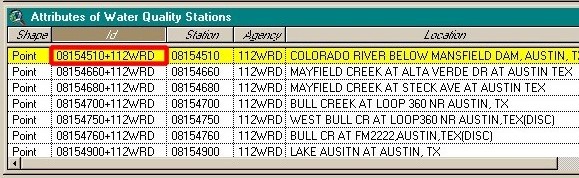 Measurement station
(spatial)
Key ArcGIS Software Components
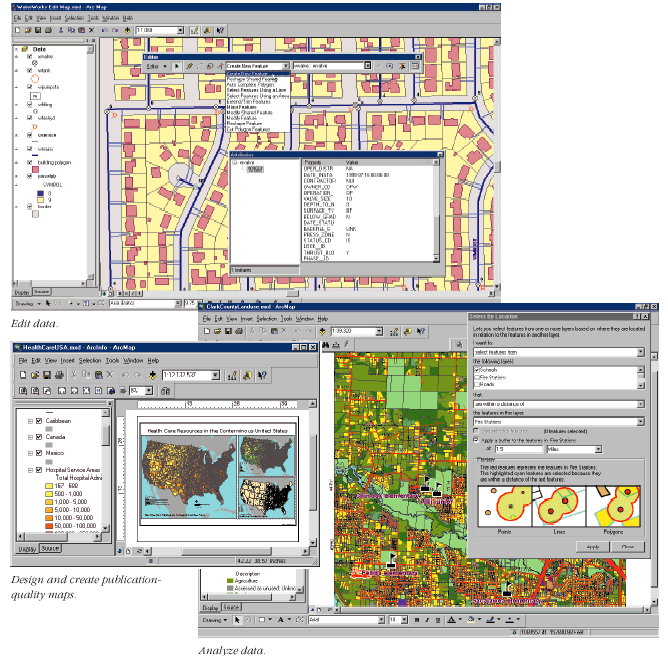 ArcMap
ArcCatalog 
ArcToolbox
Extensions
Geoprocessing
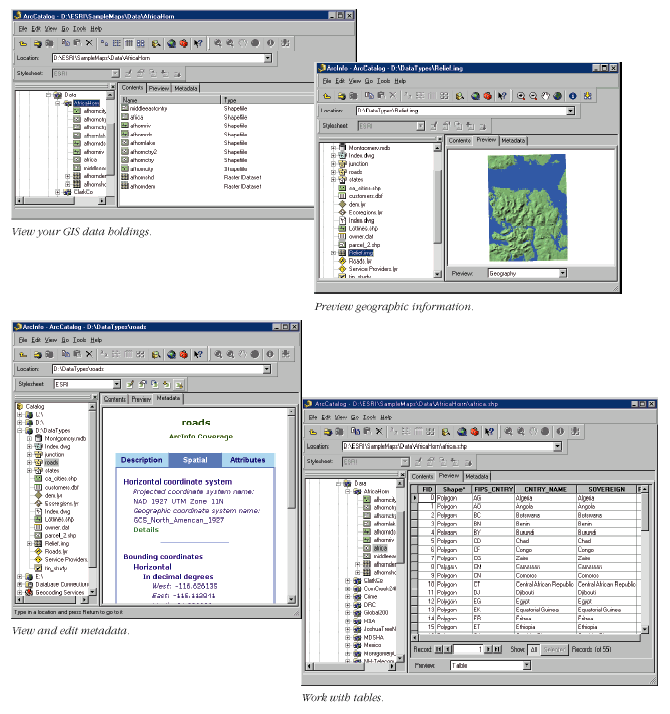 Graphical
previews
View data 
(like Windows Explorer)
Arc Catalog
Tables
Metadata
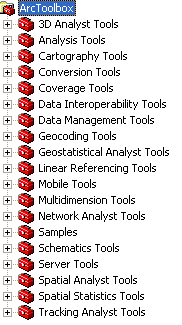 Arc Toolbox
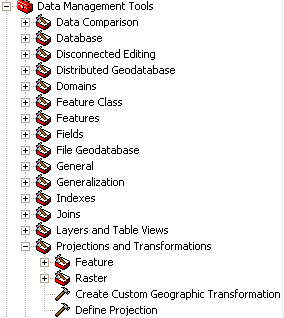 Tools for commonly used tasks
Map Projections
Spatial Analyst
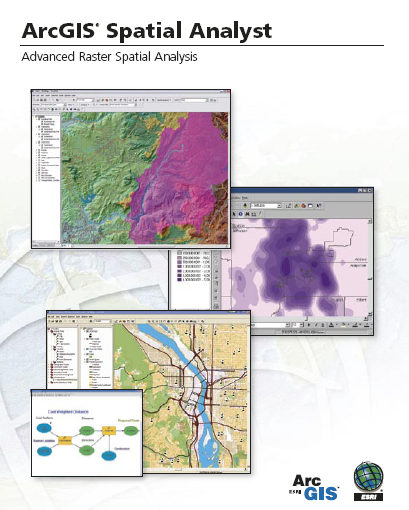 Analysis of land surface terrain as a grid
Key means of defining drainage areas and connectivity to stream network
Geo-Processing
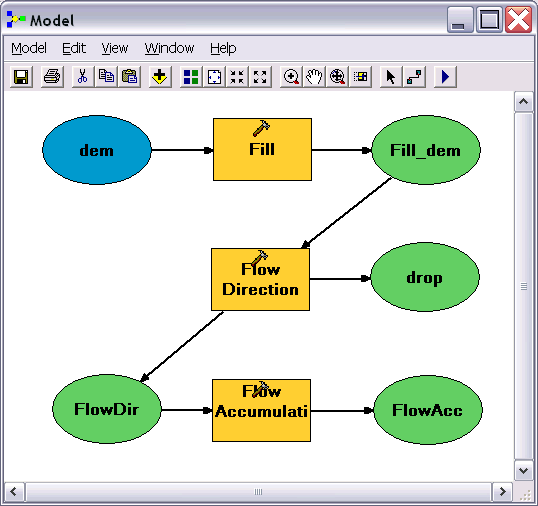 Toolbox tools linked together using the model builder to automate data processing
Geodesy, Map Projections and Coordinate Systems
Geodesy - the shape of the earth and definition of earth datums
Map Projection - the transformation of a curved earth to a flat map
Coordinate systems - (x,y) coordinate systems for map data
Spatial Reference =  Datum +                                                                      Projection +                                    Coordinate system
Types of Coordinate Systems
(1) Global Cartesian coordinates (x,y,z) for the whole earth
(2) Geographic coordinates (f, l, z) 
(3) Projected coordinates (x, y, z) on a local area of the earth’s surface
The z-coordinate in (1) and (3) is defined geometrically; in (2) the z-coordinate is defined gravitationally
Z
Greenwich
Meridian
O
•
Y
X
Equator
Global Cartesian Coordinates (x,y,z)
Geographic Coordinates (f, l, z)
Latitude (f) and Longitude (l) defined using an ellipsoid, an ellipse rotated about an axis
Elevation (z) defined using geoid, a surface of constant gravitational potential
Earth datums define standard values of the ellipsoid and geoid
Latitude and Longitude
Longitude line (Meridian)
N
W
E
S
Range: 180ºW - 0º - 180ºE
Latitude line (Parallel)
N
W
E
S
(0ºN, 0ºE) 
Equator, Prime Meridian
Range: 90ºS - 0º - 90ºN
Latitude and Longitude in North America
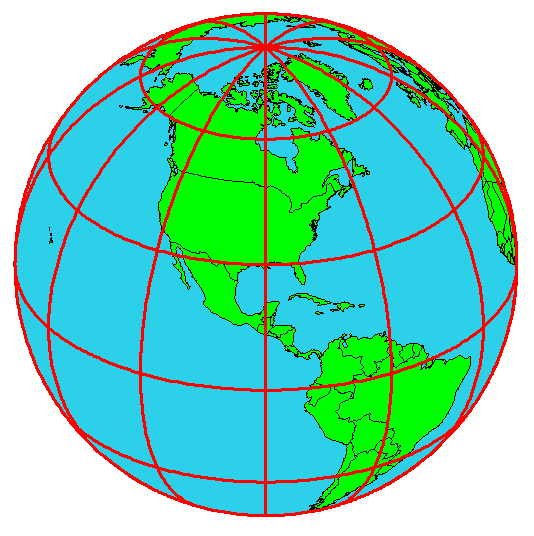 Austin: 
(30°N, 98°W)

Logan:
(42°N, 112°W)

Lincoln:
(40°N, 96° W
60 N
30 N
60 W
120 W
90 W
0 N
Length on Meridians and Parallels
(Lat, Long) = (f, l)
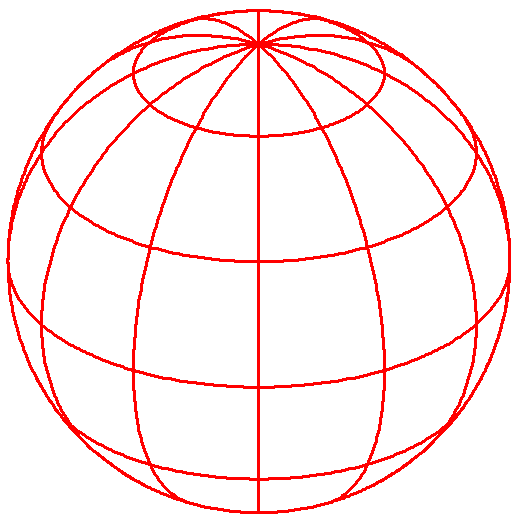 Length on a Meridian:
AB = Re Df
(same for all latitudes)
R
Dl
D
R
30 N
C
B
Re
Df
0 N
Re
Length on a Parallel:
CD = R Dl = Re Dl Cos f
(varies with latitude)
A
Example: What is the length of a 1º increment along 
on a meridian and on a parallel at 30N, 90W?
Radius of the earth = 6370 km.


Solution:  
 A 1º angle has first to be converted to radians
p radians = 180 º, so 1º = p/180 = 3.1416/180 = 0.0175 radians

 For the meridian, DL = Re Df = 6370 * 0.0175 = 111 km

 For the parallel, DL = Re Dl Cos f 
                                 	= 6370 * 0.0175 * Cos 30
                                 	= 96.5 km
 Parallels converge as poles are approached
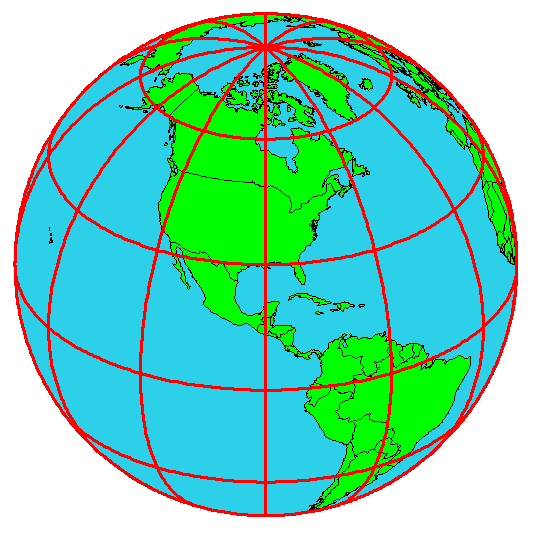 Example 2: What is the size of a 1 arc-second DEM cell when projected to (x,y) coordinates at 30º N?
Radius of the earth = 6370 km = 6,370,000m = 6.37 x 106 m

Solution:  
 A 1” angle has first to be converted to radians
p radians = 180 º, so 1” = 1/3600 º = (1/3600)p/180 radians = 4.848 x 10-6 radians

 For the left and right sides, DL = Re Df = 6.37 x 106 * 4.848 x 10-6 = 30.88m

 For the top and bottom sides, DL = Re Dl Cos f  = 6.37 x 106 * 4.848 x 10-6 * Cos 30º = 30.88 x 0.8660 = 26.75m

 Left and right sides of cell converge as poles are approached
Z
B
A

•
Y
X
Curved Earth Distance(from A to B)
Shortest distance is along a “Great Circle”
A “Great Circle” is the intersection of a sphere with a plane going through its center. 
1. Spherical coordinates converted to Cartesian coordinates.
2.  Vector dot product used to calculate angle  from latitude and longitude
3.  Great circle distance is R, where R=6370 km2
Longley et al. (2001)
Horizontal Earth Datums
An earth datum is defined by an ellipse and an axis of rotation
NAD27 (North American Datum of 1927) uses the Clarke (1866) ellipsoid on a non geocentric axis of rotation
NAD83 (NAD,1983) uses the GRS80 ellipsoid on a geocentric axis of rotation
WGS84 (World Geodetic System of 1984) uses GRS80, almost the same as NAD83
Vertical Earth Datums
A vertical datum defines elevation, z
NGVD29 (National Geodetic Vertical Datum of 1929)
NAVD88 (North American Vertical Datum of 1988)
takes into account a map of gravity anomalies between the ellipsoid and the geoid
Types of Projections
Conic (Albers Equal Area, Lambert Conformal Conic) - good for East-West land areas
Cylindrical (Transverse Mercator) - good for North-South land areas
Azimuthal (Lambert Azimuthal Equal Area) - good for global views
Projections Preserve Some Earth Properties
Area - correct earth surface area (Albers Equal Area) important for mass balances
Shape - local angles are shown correctly (Lambert Conformal Conic)
Direction - all directions are shown correctly relative to the center (Lambert Azimuthal Equal Area)
Distance - preserved along particular lines
Some projections preserve two properties
Universal Transverse Mercator
Uses the Transverse Mercator projection
Each zone has a Central Meridian (lo), zones are 6° wide, and go from pole to pole
60 zones cover the earth from East to West
Reference Latitude (fo), is the equator
(Xshift, Yshift) = (xo,yo) = (500000, 0) in the Northern Hemisphere, units are meters
UTM Zone 14
-99°
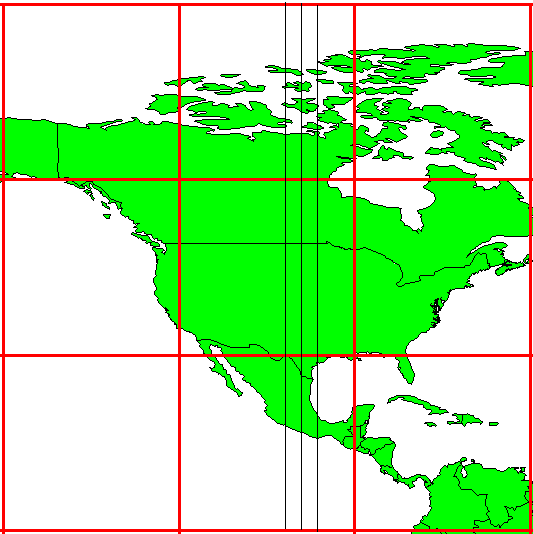 -102°
-96°
6°
Origin
Equator
-90 °
-120°
-60 °
ArcGIS Reference Frames
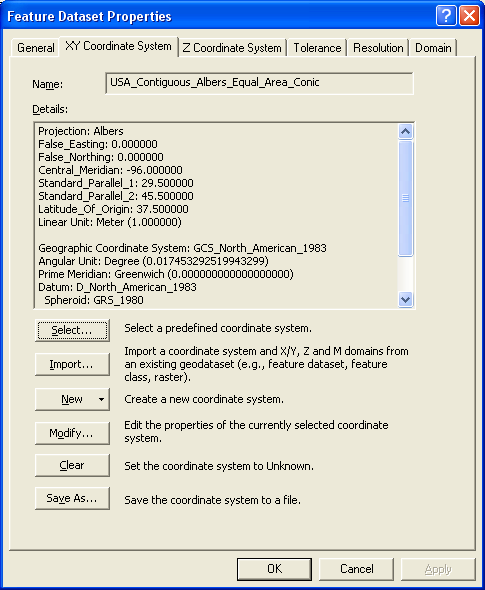 Defined for a feature dataset in ArcCatalog
Coordinate System
Projected
Geographic
X/Y Coordinate system
Z Coordinate system
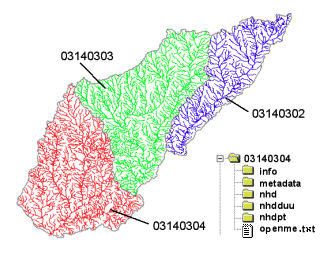 Data Sources for GIS in Water Resources
National Hydro Data Programs
National Elevation Dataset 
(NED)
National Hydrography Dataset
(NHD)
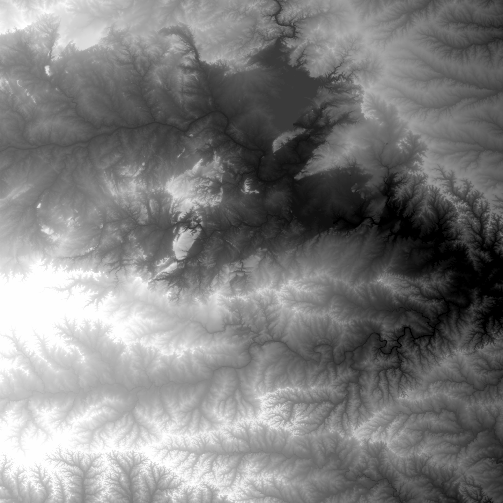 What is it?
What does it contain?
What is the GIS format?
Where would it be obtained
NED-Hydrology
Watershed Boundary Dataset
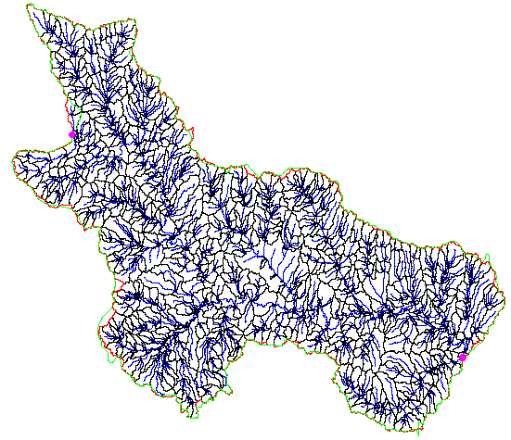 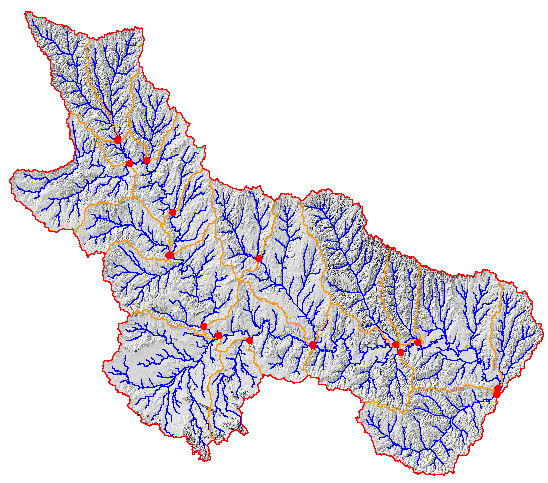 (x1,y1)
y
f(x,y)
x
Spatial Analysis Using Grids
Two fundamental ways of representing geography are discrete objects and fields.
The discrete object view represents the real world as objects with well defined boundaries in empty space.
Points
Lines
Polygons
The field view represents the real world as a finite number of variables, each one defined at each possible position.
Continuous surface
Numerical representation of a spatial surface (field)
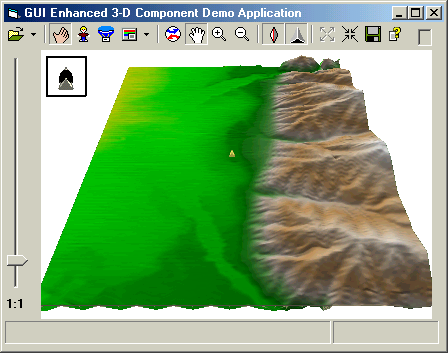 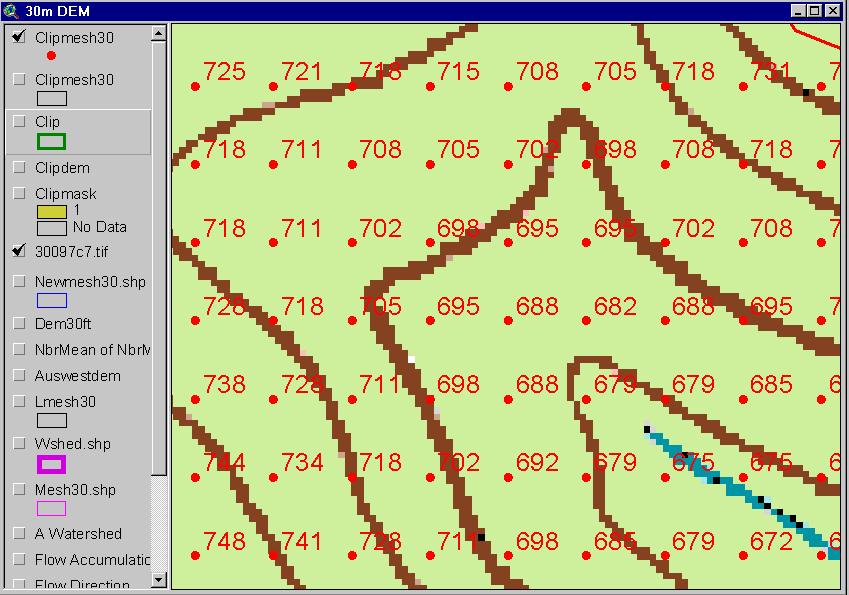 Grid
TIN
Contour and flowline
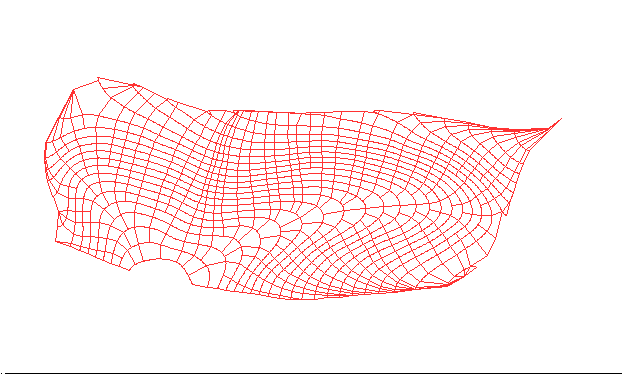 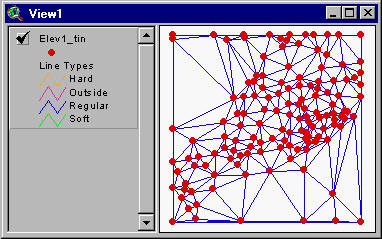 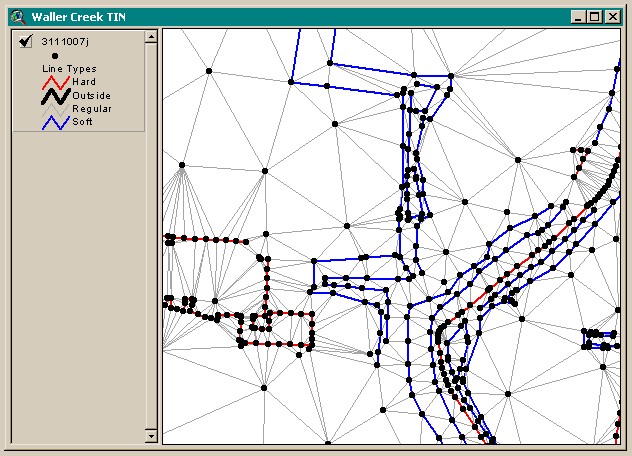 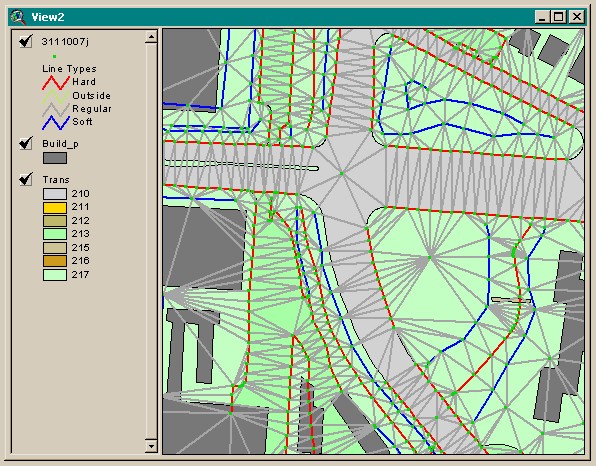 TIN Datasets
Triangle sides are constructed by connecting adjacent points so that the minimum angle of each triangle is maximized. Triangle sides cannot cross breaklines.








The TIN format is efficient to store data because the resolution adjusts to the parameter spatial variability.
Grid Datasets
Number of columns
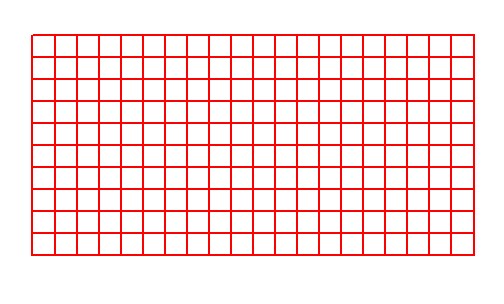 Cell size
Number of rows
Cellular-based data structure composed of square cells of equal size arranged in rows and columns.
The grid cell size and extent (number of rows and columns), as well as the value at each cell have to be stored as part of the grid definition.
Spatial Generalization
Largest share rule
Central point rule
Raster Calculator
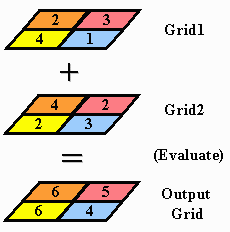 Cell by cell evaluation of mathematical functions
Raster calculation – some subtleties
Resampling or interpolation (and reprojection) of inputs to target extent, cell size, and projection within region defined by analysis mask
+
=
Analysis mask
Analysis cell size
Analysis extent
100 m
40
50
55
42
47
43
150 m
6
4
42
44
41
2
4
Nearest Neighbor Resampling with Cellsize Maximum of Inputs
40-0.5*4 = 38
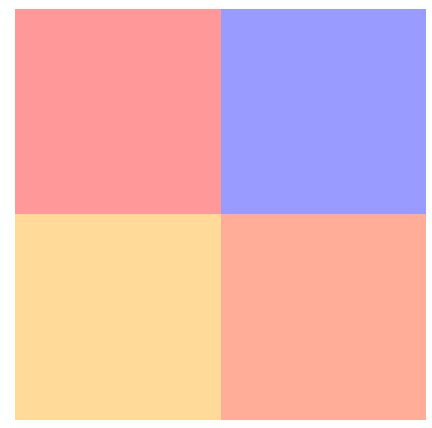 55-0.5*6 = 52
38
52
42-0.5*2 = 41
41-0.5*4 = 39
41
39
Topographic Slope
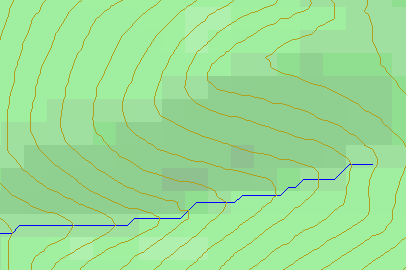 Defined or represented by one of the following
Surface derivative z
Vector with x and y components
Vector with magnitude (slope) and direction (aspect)
DEM Based Watershed and Stream Network Delineation Steps
DEM Reconditioning/Burning in Streams
Fill Sinks
Eight direction pour point model to evaluate flow directions
Flow accumulation
Threshold stream network definition
Stream segmentation
Watershed delineation
Raster to vector conversion of streams and watersheds
Filling in the Pits
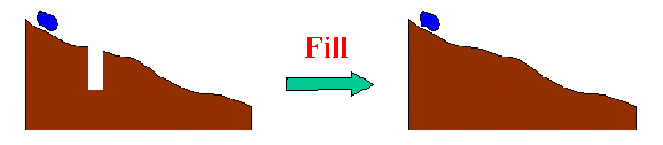 DEM creation results in artificial pits in the landscape
A pit is a set of one or more cells which has no downstream cells around it
Unless these pits are filled they become sinks and isolate portions of the watershed
Pit filling is first thing done with a DEM
Identifying and Removing Pits/Sinks in a DEM
Contains pits
Filled
A pit is a set of one or more cells which has no downstream cells around it.
67
56
49
52
48
37
58
55
22
Hydrologic Slope 
	- Direction of Steepest Descent
30
30
67
56
49
52
48
37
58
55
22
Slope:
32
64
128
16
1
8
4
2
Eight Direction Pour Point Model
Water flows in the direction of steepest descent
Flow Accumulation Grid. 
Area draining in to a grid cell
0
0
0
0
0
0
0
0
0
0
2
2
0
0
2
0
2
2
2
0
0
0
1
0
0
1
10
0
0
10
0
1
0
0
1
0
0
14
0
14
4
1
0
1
1
0
4
1
19
19
Flow Accumulation > Threshold
ArcHydro Page 72
Watershed Draining to Outlet
Stream links grid for the San Marcos subbasin
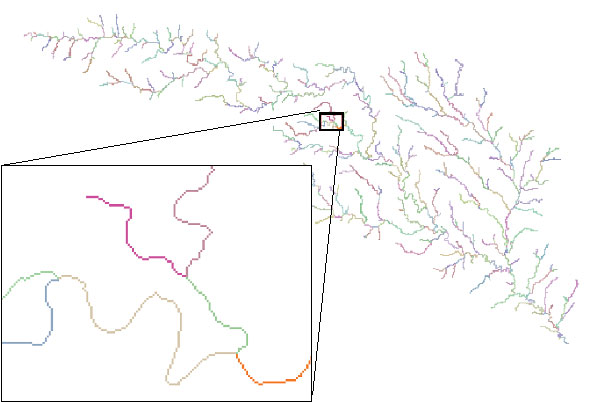 201
172
202
203
206
204
Each link has a unique identifying number
209
ArcHydro Page 74
Vectorized Streams Linked Using Grid Code to Cell Equivalents
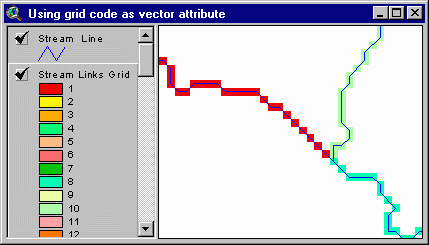 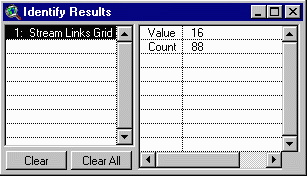 Vector
Streams
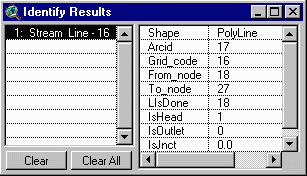 Grid
Streams
ArcHydro Page 75
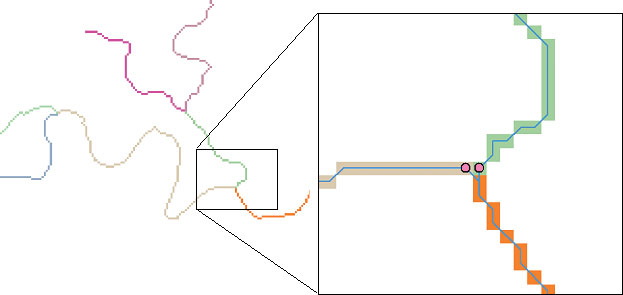 DrainageLines are drawn through the centers of cells on the stream links.  DrainagePoints are located at the centers of the outlet cells of the catchments
ArcHydro Page 75
Catchments for Stream Links
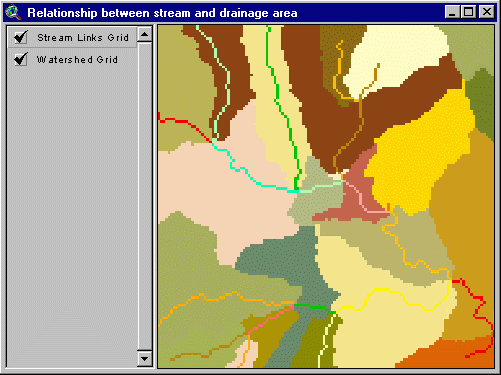 Same Cell Value
Catchment GridID
DEM GridCode
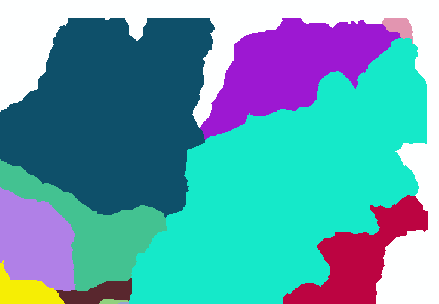 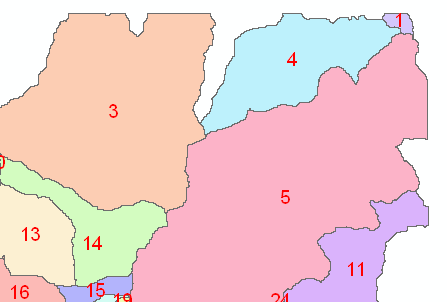 4
3
5
Vector Polygons
Raster Zones
Raster Zones and Vector Polygons
One to one connection
Watershed
A watershed is the area draining to any point on the stream network
A new kind of connectivity: Area flows to a point on a line
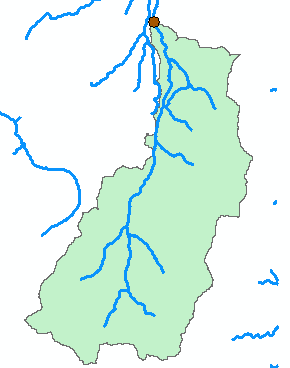 Connecting Drainage Areas to the Network
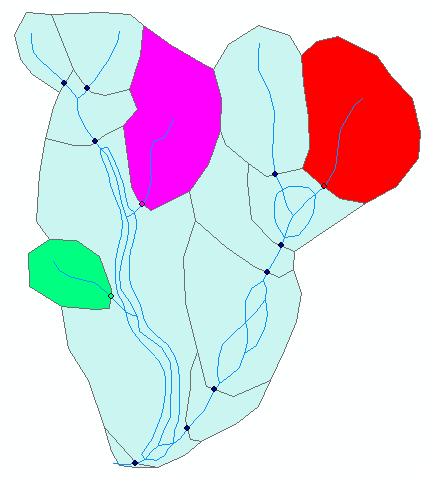 Area goes to
point on line
Catchment, Watershed, Subwatershed.
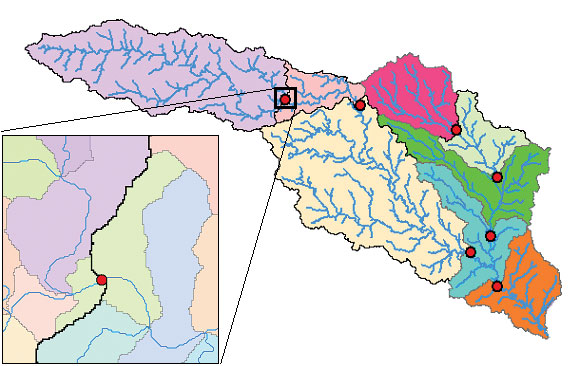 Subwatersheds
Catchments
Watershed
Watershed outlet points may lie within the interior of a catchment, e.g. at a USGS stream-gaging site.
ArcHydro Page 76
Key Spatial Analysis Concepts from Exercise 3
Contours and Hillshade to visualize topography
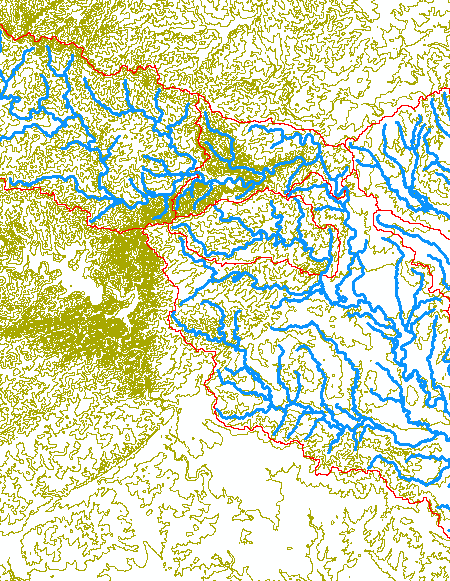 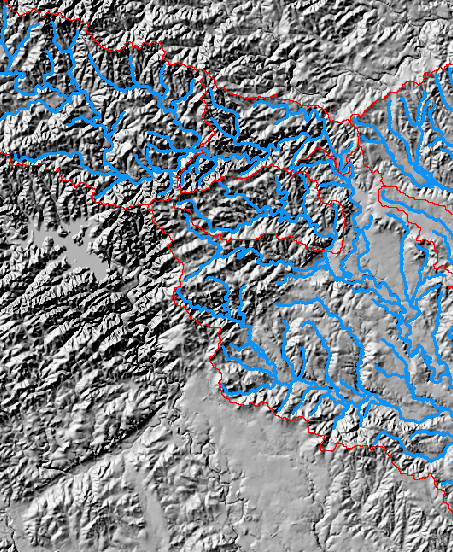 Zonal Average of Raster over Subwatershed
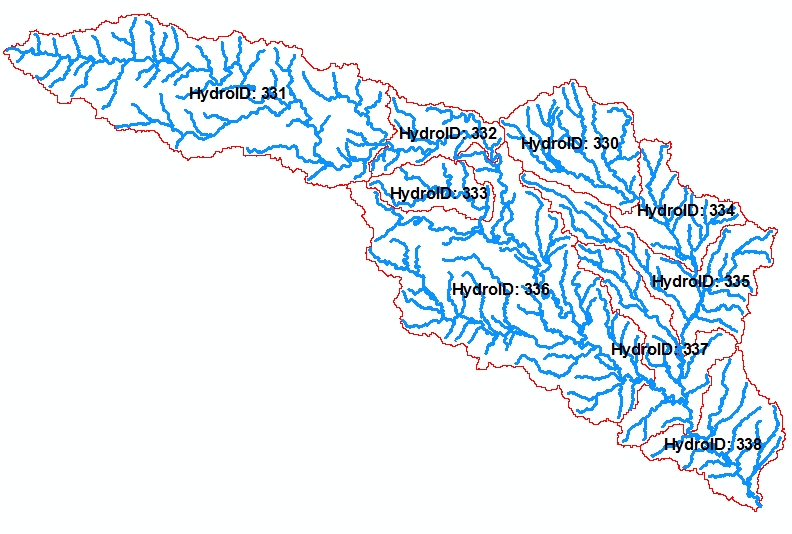 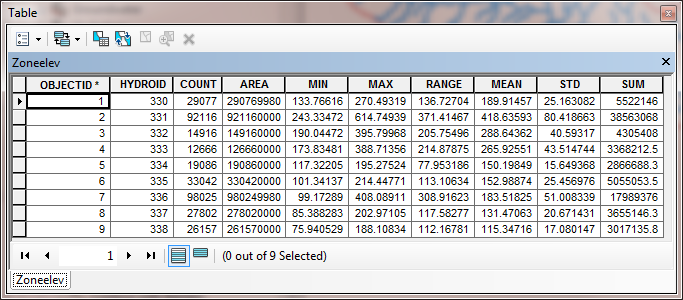 Subwatershed Precipitation by Thiessen Polygons
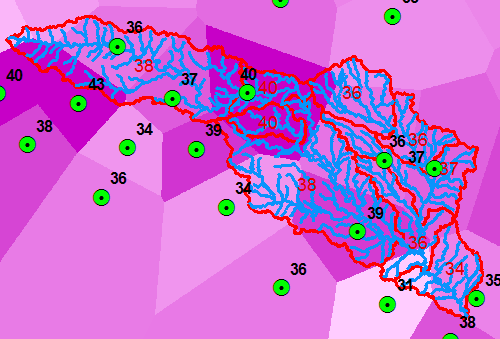 Thiessen Polygons
Feature to Raster (Precip field)
Zonal Statistics (Mean)
Join
Export to DBF (Excel)
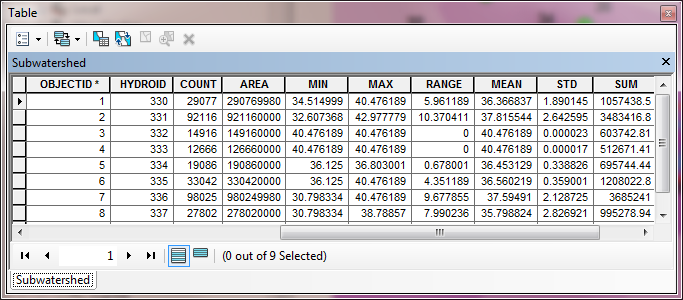 Subwatershed Precipitation by Interpolation
Kriging (on Precip field)
Zonal Statistics (Mean)
Join
Export
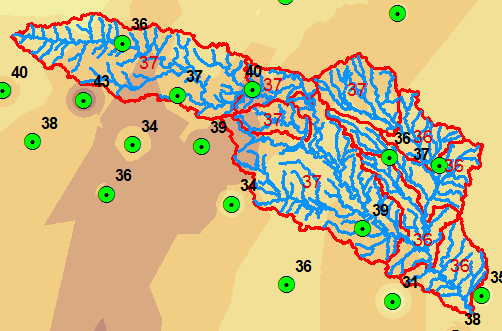 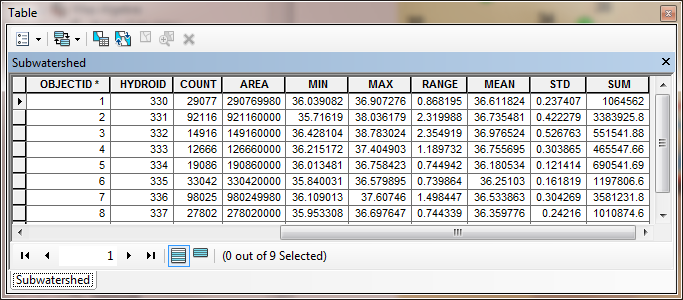 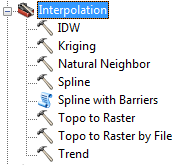 Runoff Coefficients
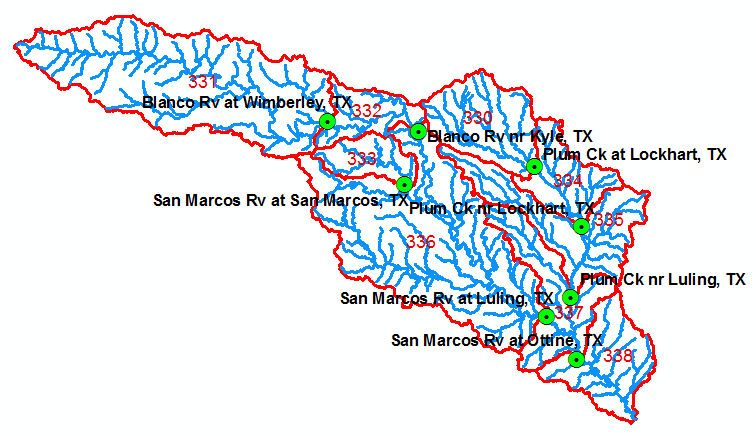 Interpolated precip for each subwatershed
Convert to volume, P
Sum over upstream subwatersheds
Runoff volume, Q
Ratio of Q/P
Key Concepts from Exercise 4
DEM Reconditioning as an example of quantitative raster analysis
Vector to Raster
Distance
Raster Calculation
Volume removed analysis
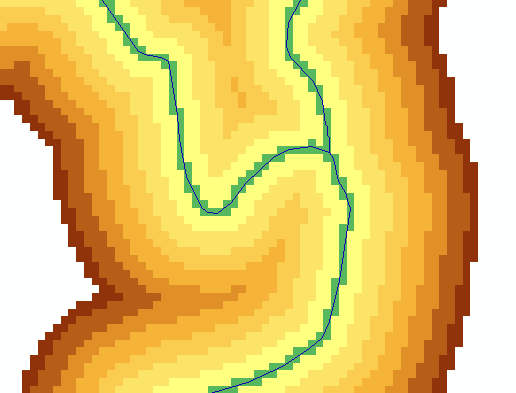 Subtract 10 at all stream grid cells
"smdem" - 10 * “flowLineReclas" - 0.02 * (500 - "distance") *  ("distance" < 500)
500
500
Subtract an amount that tapers from 0.02*500=10 when distance is 0, to 0 when distance is 500 from stream
Only do taper when distance is less than 500, otherwise this is 0 and nothing is subtracted
10
10
3D Analyst Profiles
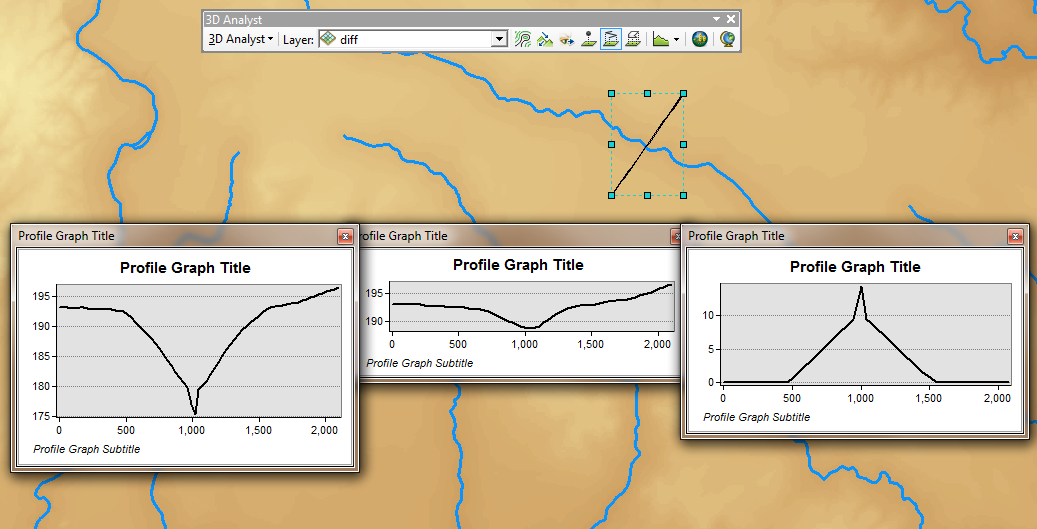 smdem
diff
smrecon
Construct the Analysis Layer
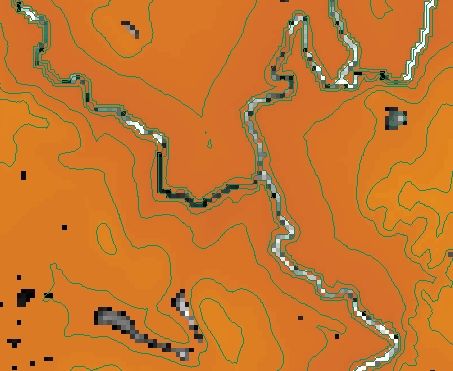 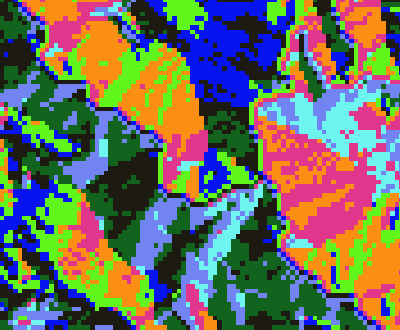 Fill
Flow Direction
Flow Accumulation
Stream Definition
Stream Links
Catchments
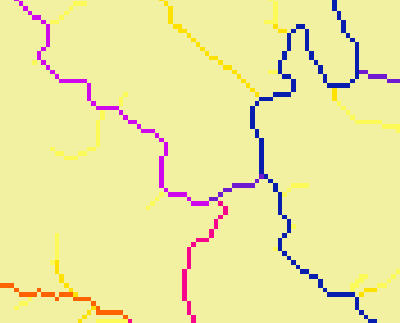 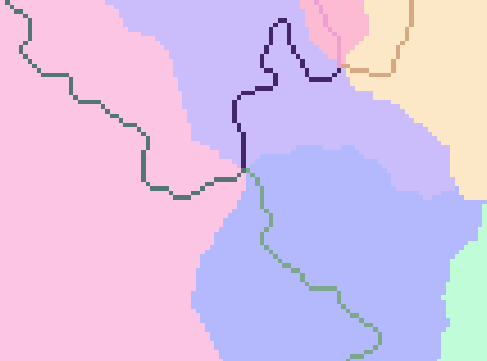 Convert to Vector
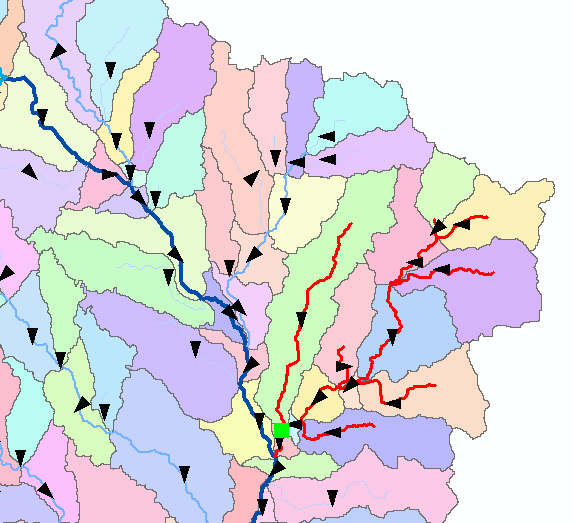 Vector streams
Vector catchments
Attribute feature with raster zonal statistics
Geometric Network
Tracing 
Selection statistics
Hydro Networks in GIS
Network Definition
A network is a set of edges and junctions that are topologically connected to each other.
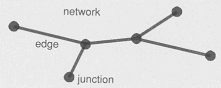 Edges and Junctions
Simple feature classes: points and lines
Network feature classes: junctions and edges
Edges can be
Simple: one attribute record for a single edge
Complex: one attribute record for several edges in a linear sequence

A single edge cannot be branched
No!!
Polylines and Edges
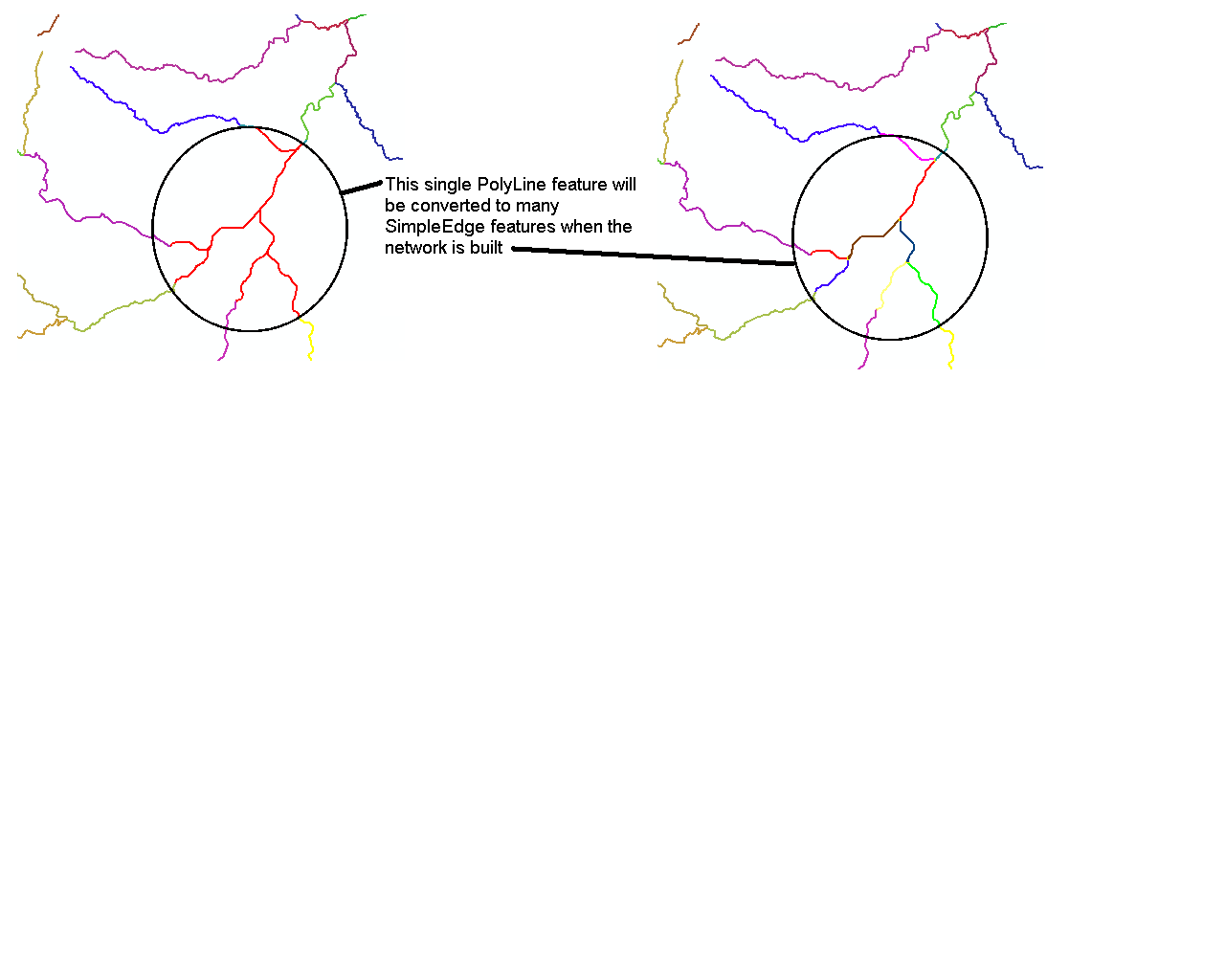 Junctions
Junctions exist at all points where edges join
If necessary they are added during network building (generic junctions)
Junctions can be placed on the interior of an edge e.g. stream gage
Any number of point feature classes can be built into junctions on a single network
Connectivity Table
p. 132 of Modeling our World
J125
Junction
Adjacent Junction and Edge
E2
J124
E3
E1
J123
J126
This is the “Logical Network”
Network Tracing on the Guadalupe Basin
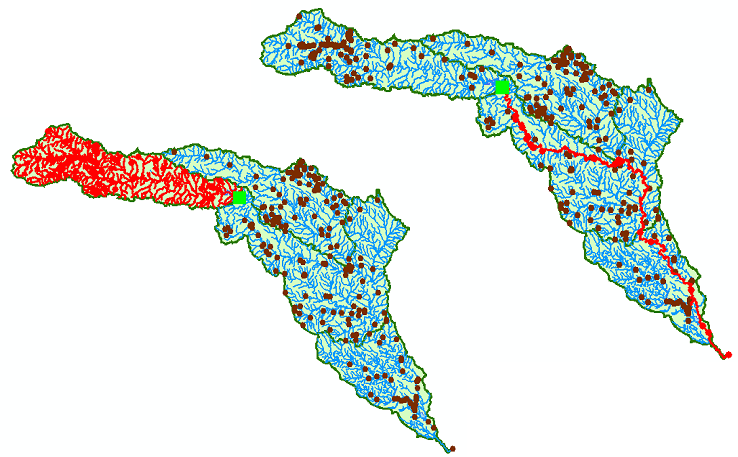 Linear Referencing
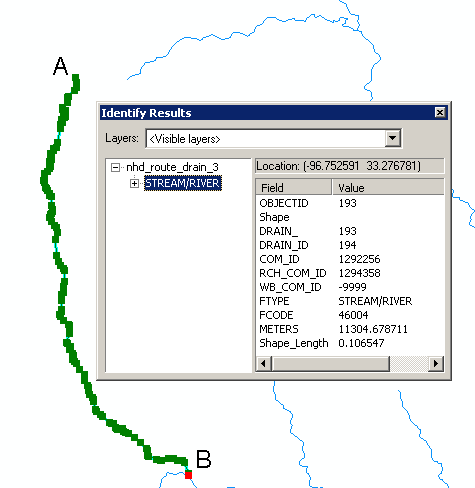 Where are we on a line?